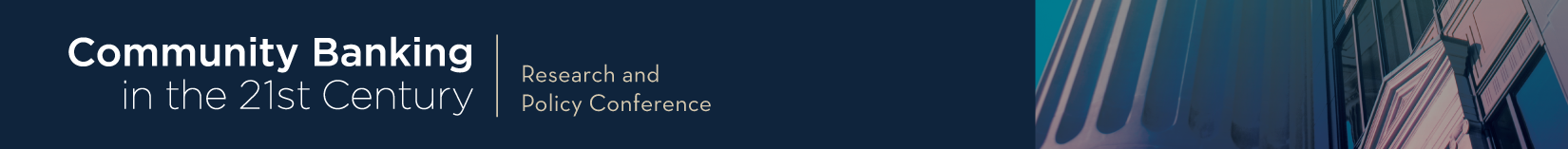 Financial crises, financial constraints, and government intervention
John Hackney
Oct. 5, 2017
Darla Moore School of Business
University of South Carolina
Small Business Credit During the Crisis
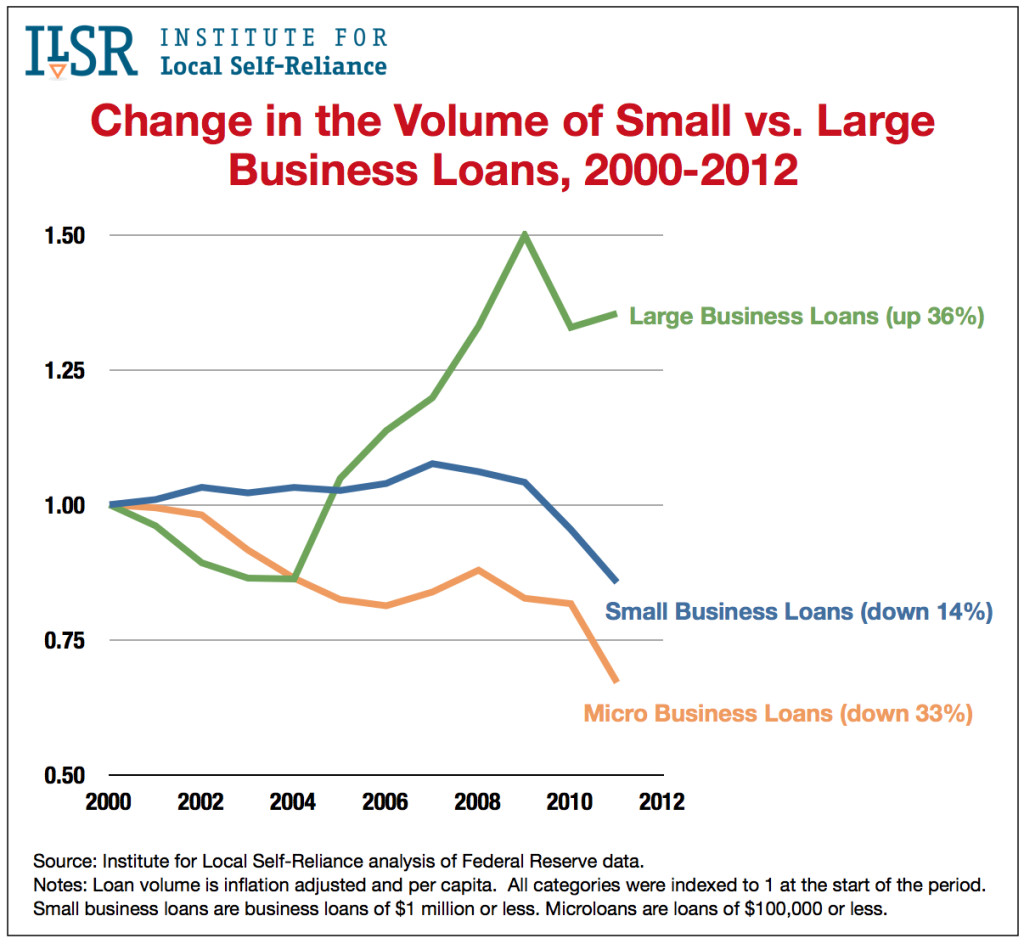 Small Business Credit During the Crisis
From 2008-2011 (Cole (2012))
Small business: declined 18%
Total business: declined 9%

Small businesses depend on bank credit (60% of total borrowing)
Potential negative implications for investment and real outcomes

Small businesses are a large and important part of US economy
Over half of total employment and private non-farm GDP
Small Business Credit- Policy Response
“Making credit accessible to sound small businesses is crucial to our economic recovery and so should be front and center among our current policy challenges.”
	Ben Bernanke “Addressing the Financing Needs of Small 	Businesses,” (July 12, 2010)
Small Business Credit- Research Question
Whether/how can policymakers help to ease financial constraints for small businesses, especially during crisis times when they are particularly constrained?

Examine SBA 7(a) Guaranteed Loan Program
Largest and longest-running program targeted at small businesses
Provides partial guarantee on small business loans granted by participating lenders
Empirical Approach
Use the local proportion of SBA lender branches to identify the effect of the availability of government-guaranteed loans on small business credit and real outcomes when financial constraints are severe
Crisis and non-crisis times

Control for local demand and supply effects
Preview of Findings
A standard-deviation increase in the local proportion of SBA lenders increases the volume of small business credit to the smallest firms by 2.6-3.4%
Local real outcomes improve
One-year ahead unemployment decreases
Employment and establishment creation increase, but only for small firms
Results coming from hiring
SBA Loan outcomes do not worsen
SBA 7(a) Program
Bank: 
Provides capital 
Incurs all screening and monitoring costs
Must follow specific SBA underwriting guidelines and submit to SBA review
Roughly 5% of small business loan originations are SBA loans
SBA: 
Guarantees up to 85% of the loan balance
Caps interest rate at spread above prime or LIBOR
Borrower:
Meet size standards and use of proceeds rules
Must satisfy a “credit elsewhere” requirement
Small Business Lending- Frictions
Information frictions make small business lending costly
Opacity
Heterogeneity
Lack of standardized underwriting procedure- reliance on “soft” information

These features render small business loans largely illiquid

Banks’ liquidity and willingness to take on credit risk decreased during the recent financial crisis
How can SBA lending help?
Provide insurance through the partial guarantee

Provide liquidity through an active secondary market for the guaranteed portion of the loans
Small Business Credit- Baseline Results
Takeaway:

Volume increases, especially for the smallest businesses.

A one standard deviation increase in the proportion of SBA branches corresponds to roughly $9,000 (per 1,000 people) more volume during the crisis.
Interpretation of Results
Is the local proportion of SBA branches causing small business lending to increase?
May be correlated with local demand- i.e. SBA lender branches are located in areas that also were better equipped to weather the crisis
May be correlated with other characteristics of the local banking market that were affected by crisis- i.e. large bank presence or exposure to mortgage market

Reasons to believe this is not the case
SBA loans make up a small proportion of lenders’ portfolios
Include controls that proxy for local demand and supply
Look at outcomes for local large firms that are not eligible for SBA loans
Large vs. Small Local Firms
Employment increases only for small firms
Hiring or Firing?
Total County Unemployment
Results so far
The prevalence of SBA lender branches led to more small business credit during the crisis, especially to the smallest firms

Employment increases, but again only for small firms
Coming from an increase in hiring rather than a decrease in firing


Remaining question: Were these “good” loans?
Maybe credit was extended to bad small businesses that simply had not failed yet
Look at 3-year default and charge-off rates of SBA loans
SBA Loan Outcomes
Takeaway:

Default and Charge-off rates decline during the crisis.

Suggests that the pool of SBA borrowers got better- i.e. better small businesses were pushed in SBA loans
Policy Implications
In the presence of private market frictions, potentially positive role for government intervention

Results suggest that SBA guarantee allowed banks to extend credit to financially constrained small firms, who subsequently increased employment and establishments
Decrease in default rates and total charge off percentage suggest loans funded positive NPV projects

Interpret with caution- does not capture the whole picture. Merely adds to the policy debate